Cotton Mills in India
[Speaker Notes: Notes for Teacher - < Information for further reference or explanation >
Suggestions: <Ideas/ Images/ Animations / Others – To make better representation of the content >Source of Multimedia Objects (Image/audio/ Video/Animation) used in this slide -]
BOMBAY AND COTTON TRADE
Bombay(now Mumbai) was an important port for cotton textiles trade.
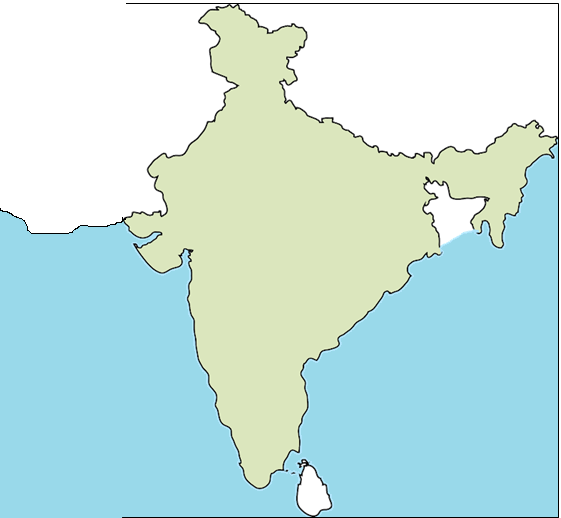 The black soil of western India was suitable for growing cotton.
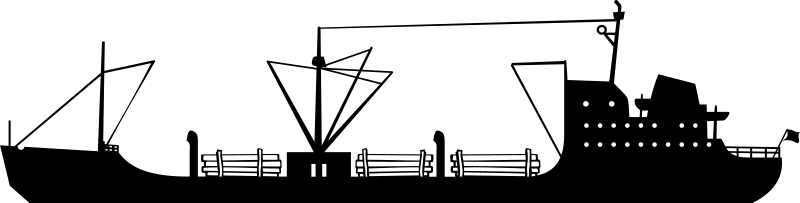 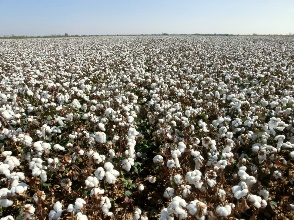 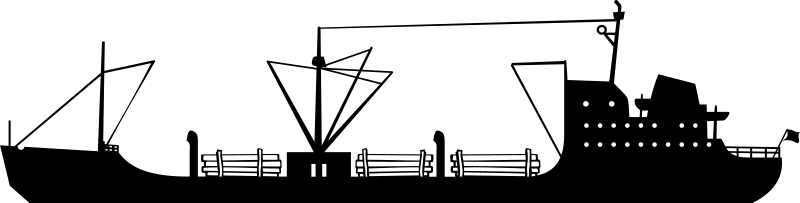 Hence trade was easily possible from Bombay.
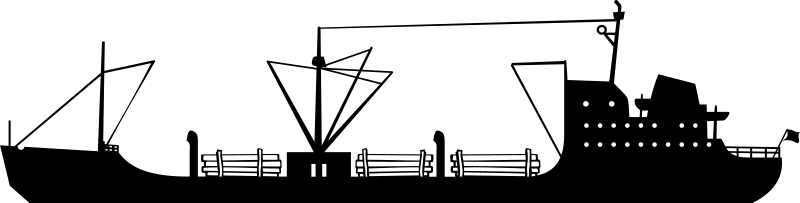 The first cotton mill was setup in Bombay
[Speaker Notes: Notes for Teacher - < Information for further reference or explanation >
Suggestions: <Ideas/ Images/ Animations / Others – To make better representation of the content >Source of Multimedia Objects (Image/audio/ Video/Animation) used in this slide - 
India map: SSSVV gallery; keyword: India map
Cotton field; https://www.peakpx.com/618861/white-cotton-flower-field
Ship: https://openclipart.org/detail/234104/woodcargo-vessel]
MILLS COMING UP IN INDIA
The first cotton spinning mill was set up in Bombay
Mills were set up in Kanpur
1854
1861
1862
1900
There were around 84 mills in Bombay run by Gujarati and Parsi traders.
Mills were set up in Ahmedabad
This resulted in demand for labour in the cities.
[Speaker Notes: Notes for Teacher - < Information for further reference or explanation >
Suggestions: <Ideas/ Images/ Animations / Others – To make better representation of the content >Source of Multimedia Objects (Image/audio/ Video/Animation) used in this slide -]
DEMAND FOR LABOUR 
IN COTTON MILLS
Handloom spinners and weavers
Shifted from the villages to work in the mills.
Artisans
Labourers
Farmers
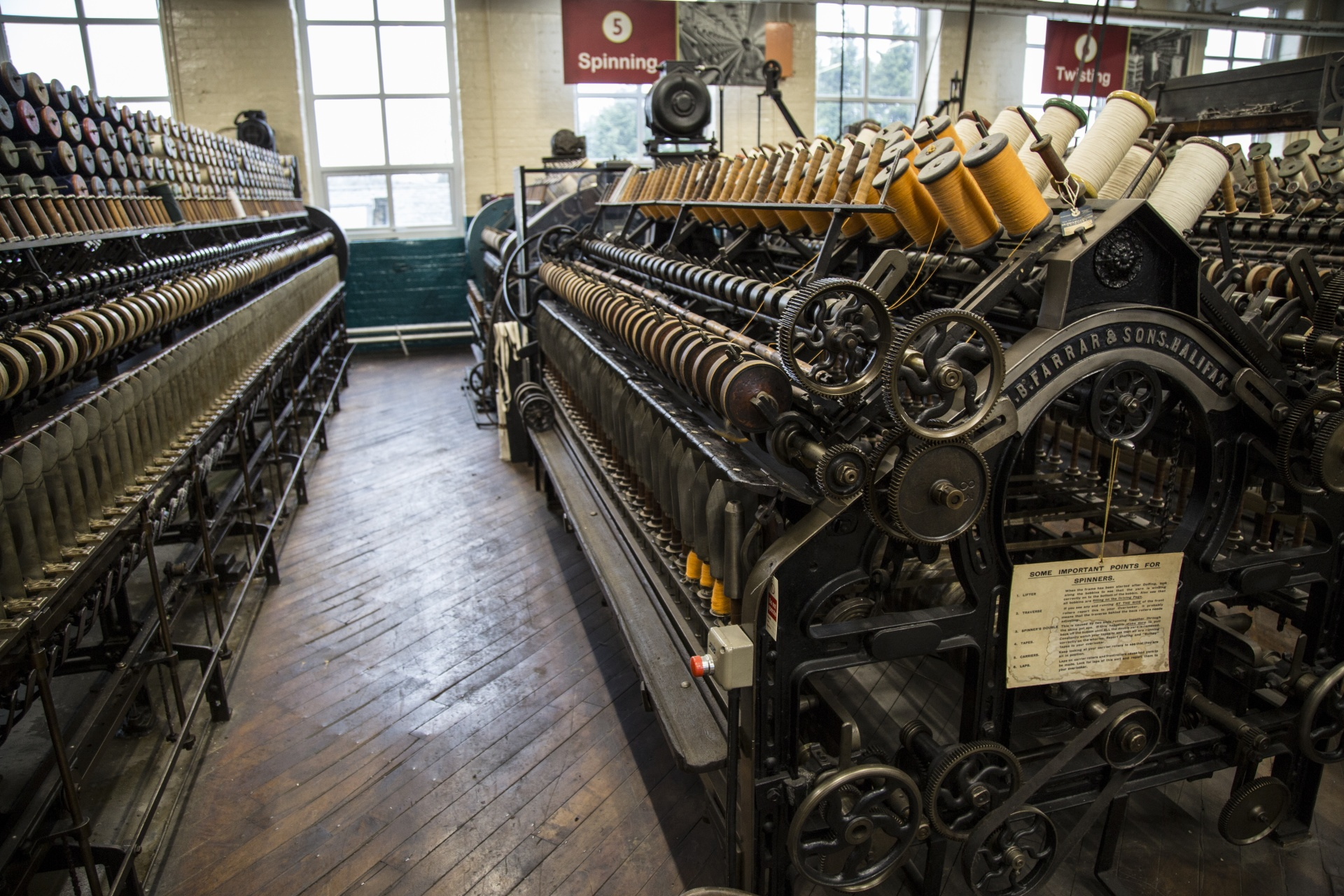 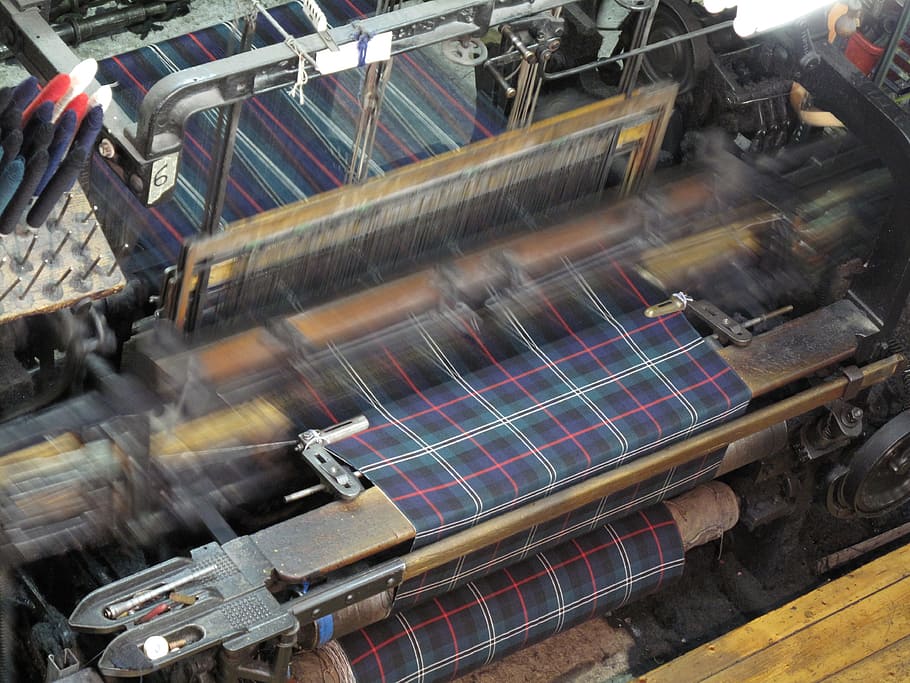 Men worked in
Women worked in
WEAVING DEPARTMENT
SPINNING DEPARTMENT
[Speaker Notes: Notes for Teacher - < Information for further reference or explanation >
Suggestions: <Ideas/ Images/ Animations / Others – To make better representation of the content >Source of Multimedia Objects (Image/audio/ Video/Animation) used in this slide - 
Spinning:https://www.publicdomainpictures.net/en/view-image.php?image=205770&picture=industria-textile
Weaving: https://www.pxfuel.com/en/free-photo-oyyea]
Indian Cotton Mills Had Problems
The cotton mills could not develop during British rule. They faced problems within few decades.
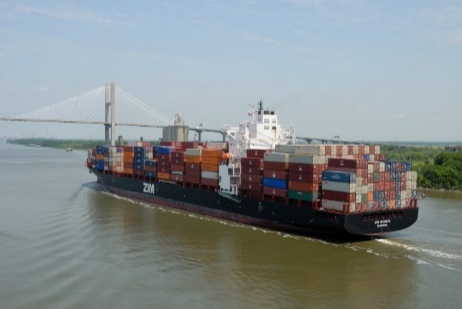 Cheaper imports of cotton cloth from Britain.
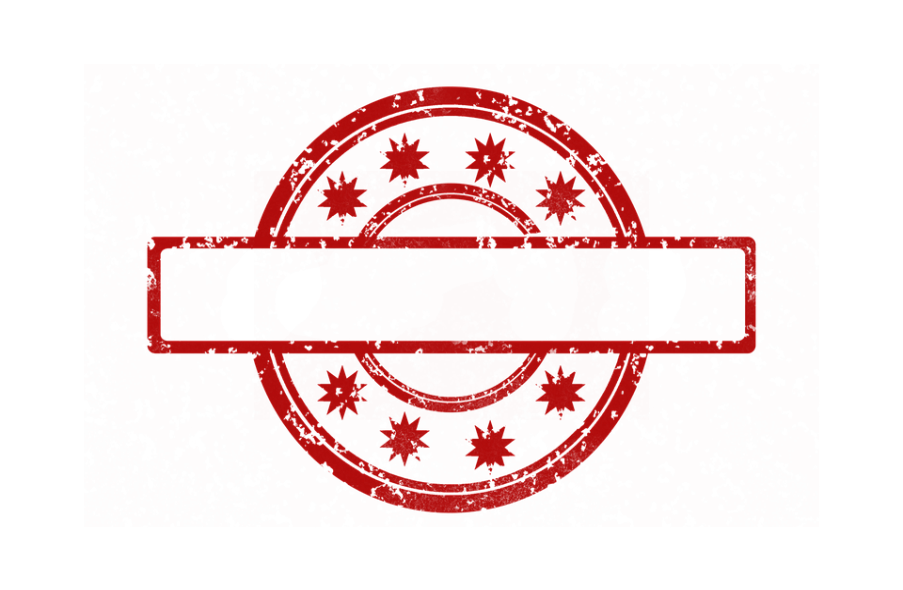 Absence of protection to the local       industry under British rule.
TAX
[Speaker Notes: Notes for Teacher - < Information for further reference or explanation >
Suggestions: <Ideas/ Images/ Animations / Others – To make better representation of the content >Source of Multimedia Objects (Image/audio/ Video/Animation) used in this slide - 
Import: https://pxhere.com/en/photo/534507
Stamp: https://pixabay.com/illustrations/stamp-template-red-empty-pattern-814699/]
DEVELOPMENT OF COTTON MILLS IN INDIA
Only during the first world war Indian textile industry gained recognition.
The imports from Britain reduced.
Indian mills supplied cloth for the military.
[Speaker Notes: Notes for Teacher - < Information for further reference or explanation >
Suggestions: <Ideas/ Images/ Animations / Others – To make better representation of the content >Source of Multimedia Objects (Image/audio/ Video/Animation) used in this slide -]
MM Index
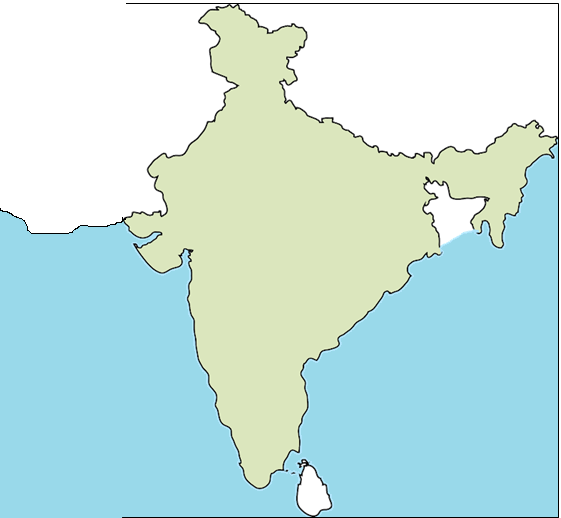 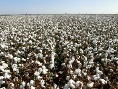 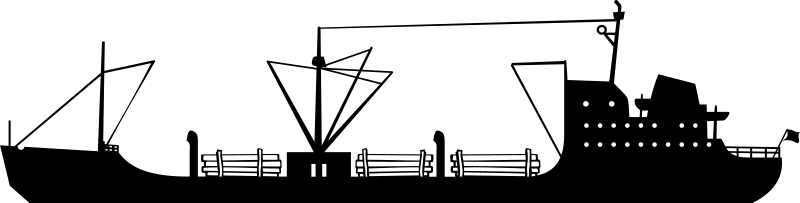 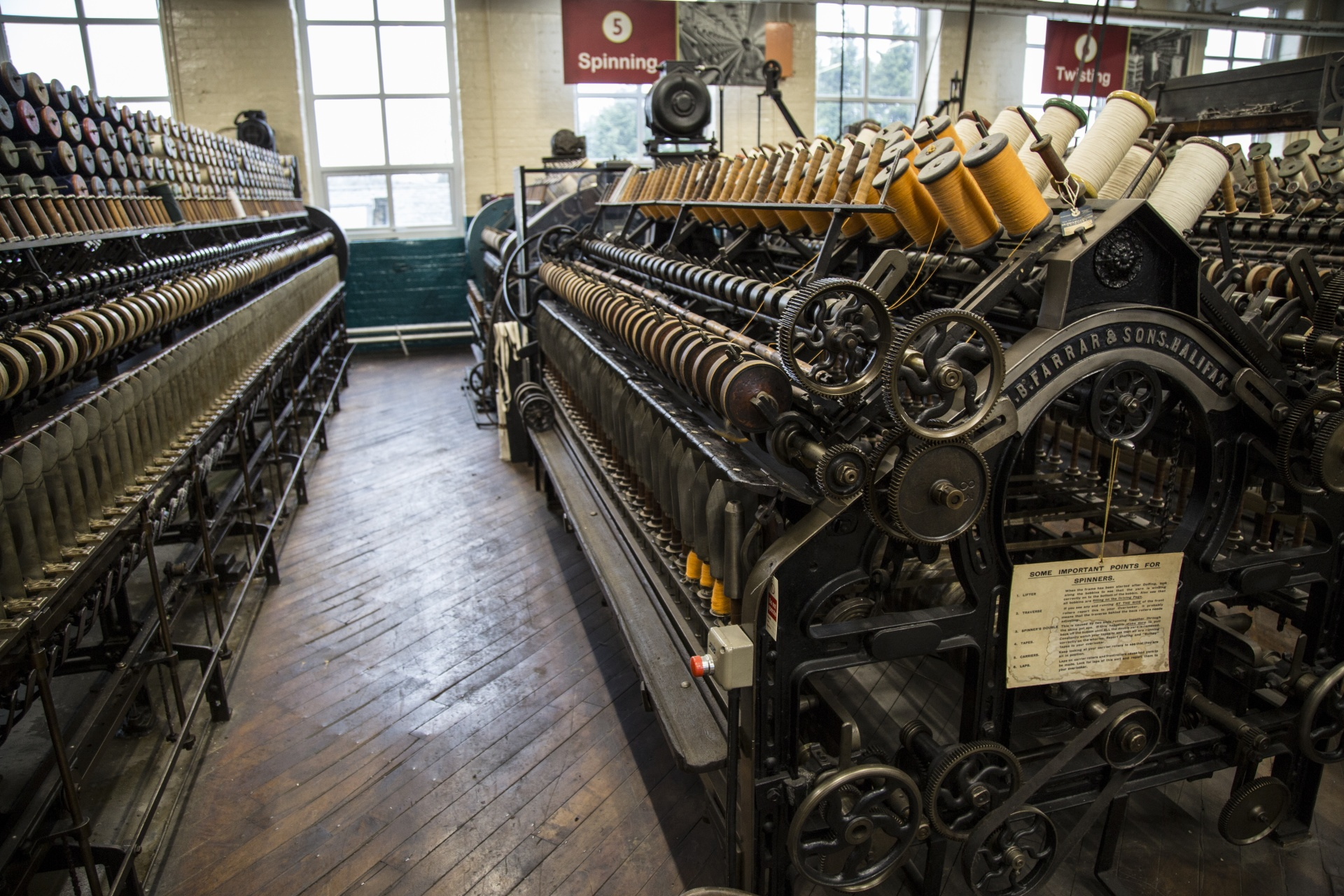 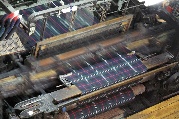 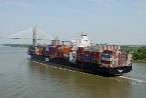 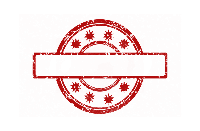 [Speaker Notes: Notes for Teacher - < Information for further reference or explanation >
Suggestions: <Ideas/ Images/ Animations / Others – To make better representation of the content >Source of Multimedia Objects (Image/audio/ Video/Animation) used in this slide -]